簡報與影音動畫設計
講師：游煥程
[Speaker Notes: 大概瞭解一下
	PowerPoint經驗
	Google 系列經驗
	Yt 使用頻率
	TikTok使用頻率
	
進入進度説明]
預計進度
•9:00	
PowerPoint
•12:00
	休息
•13:30  	
google 簡報
Canva
TikTok
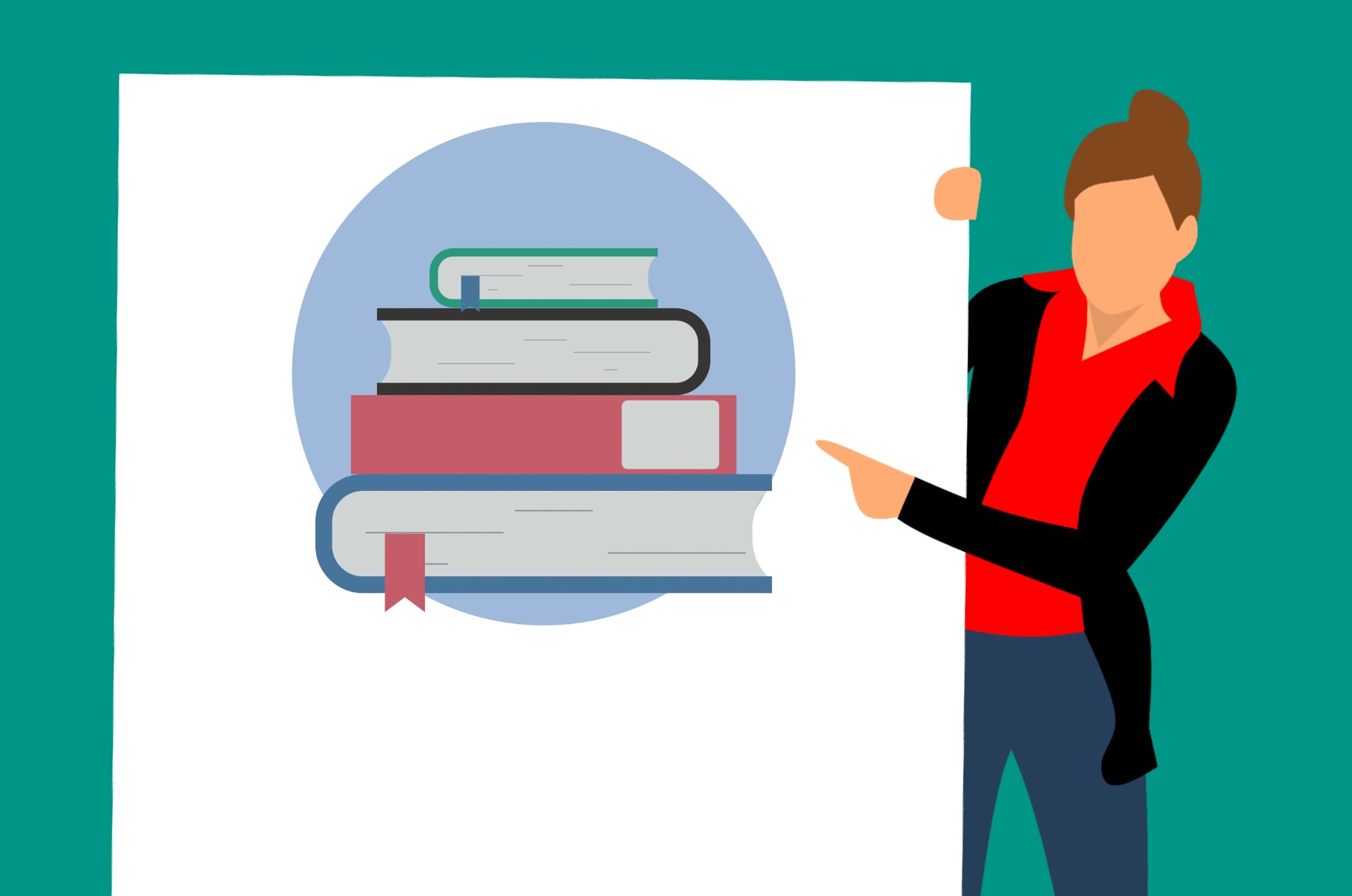 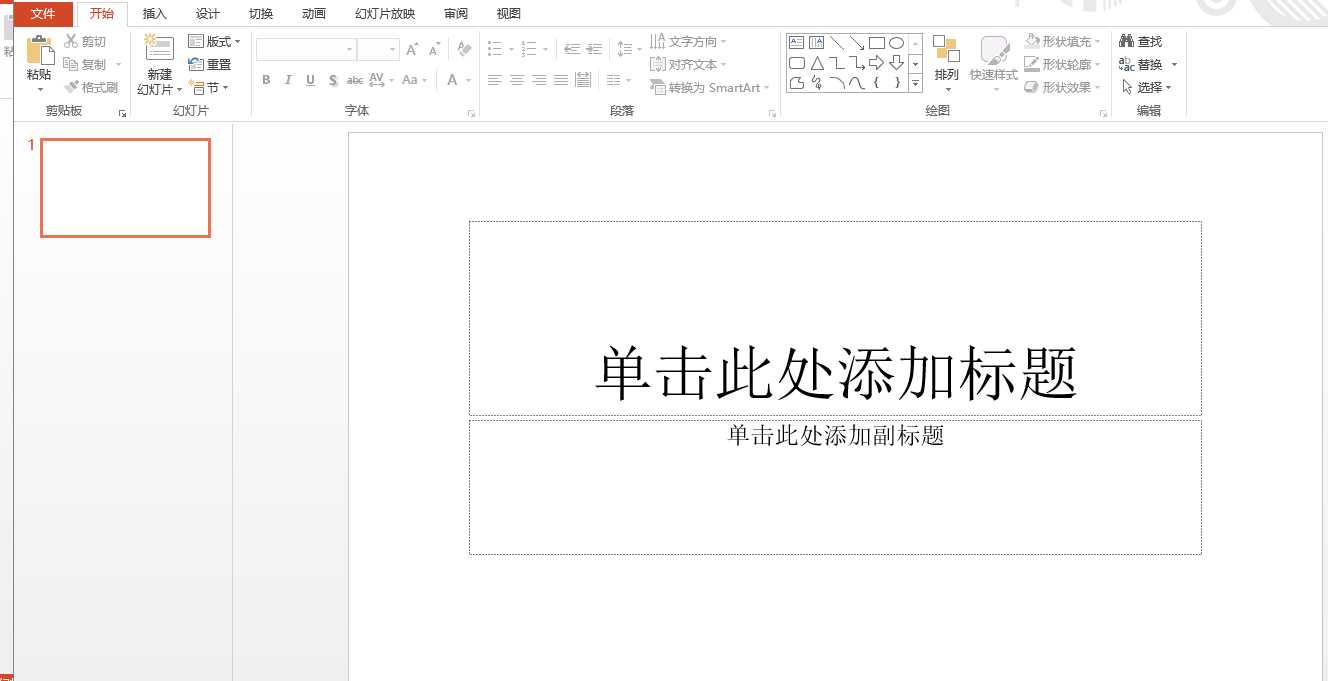 [Speaker Notes: 點擊設計添加範本， 【順便提及網路免費範本下載， 且請他們先去尋找資訊】
點擊添加標題，副標題 【簡單的描述主軸，或講者訊息】
添加標題 
title：簡報與影音設計
ex 單位-誰
調整字形]
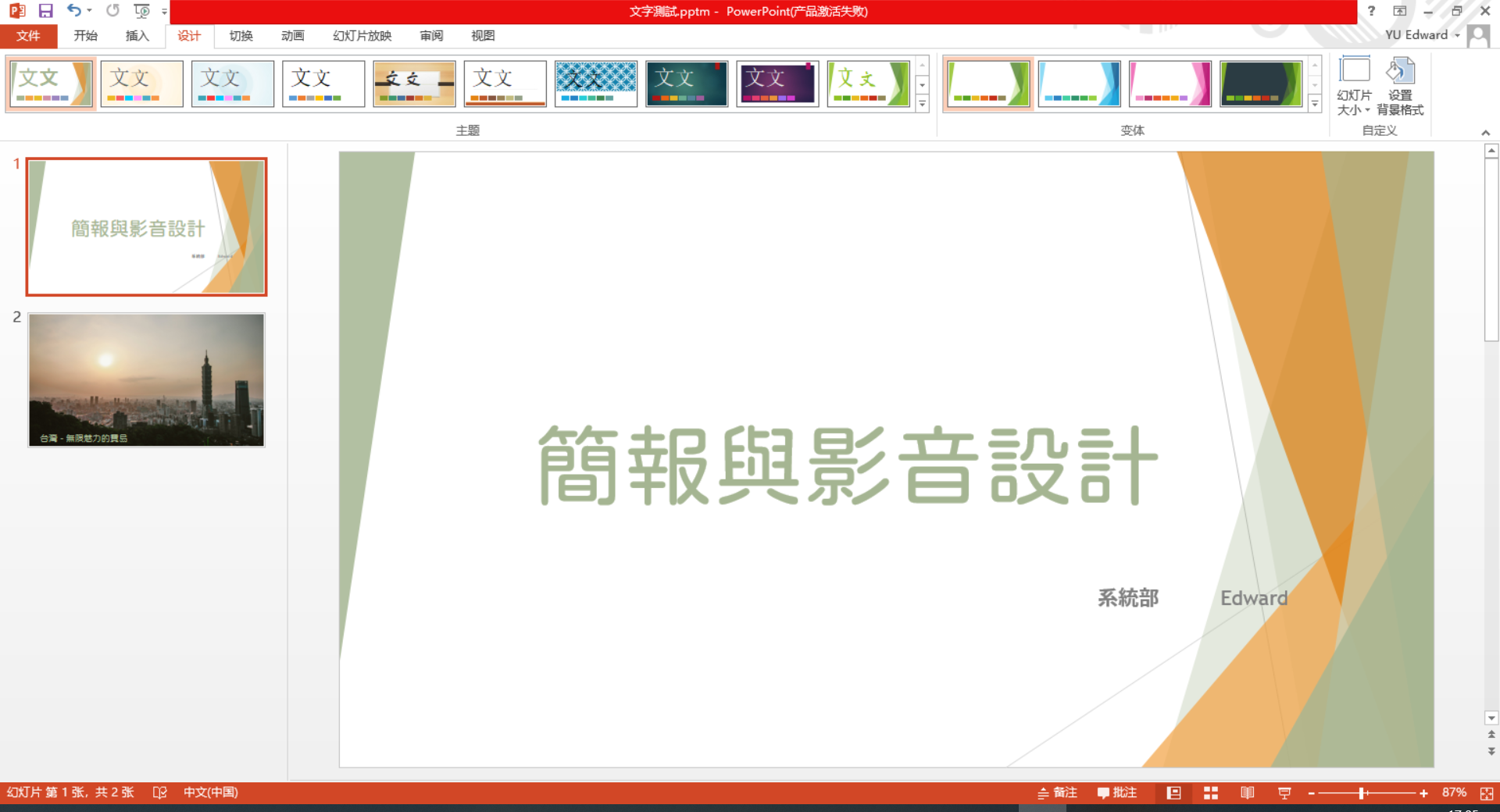 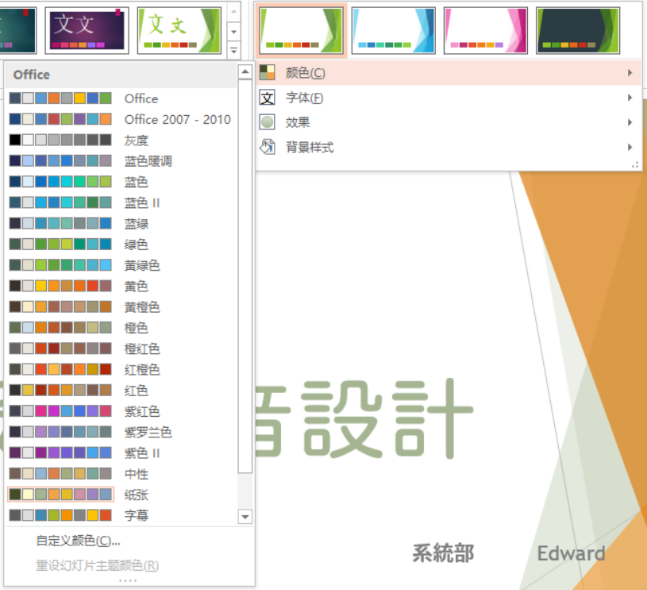 [Speaker Notes: 套用設計
選擇顔色，調整色票]
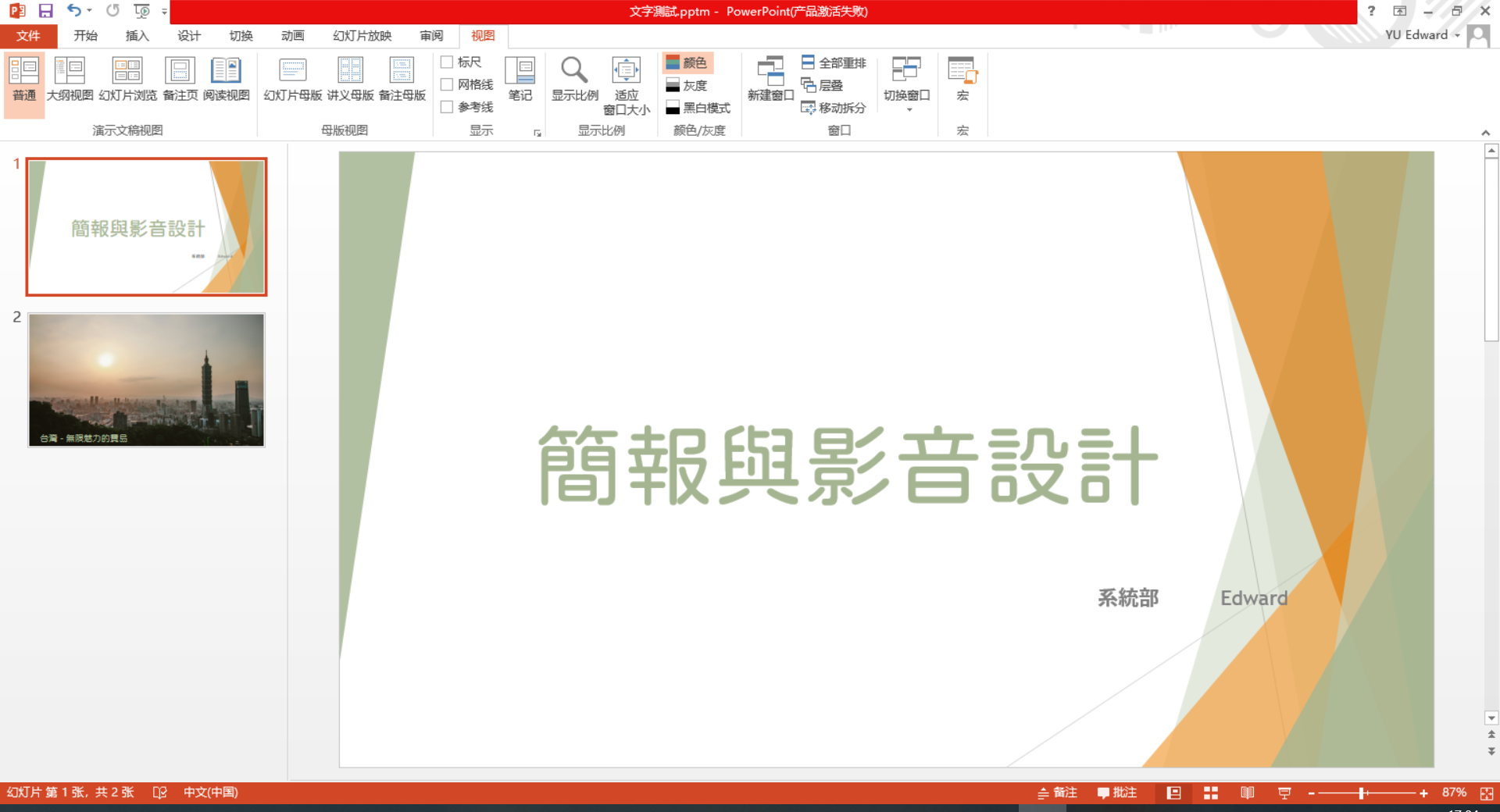 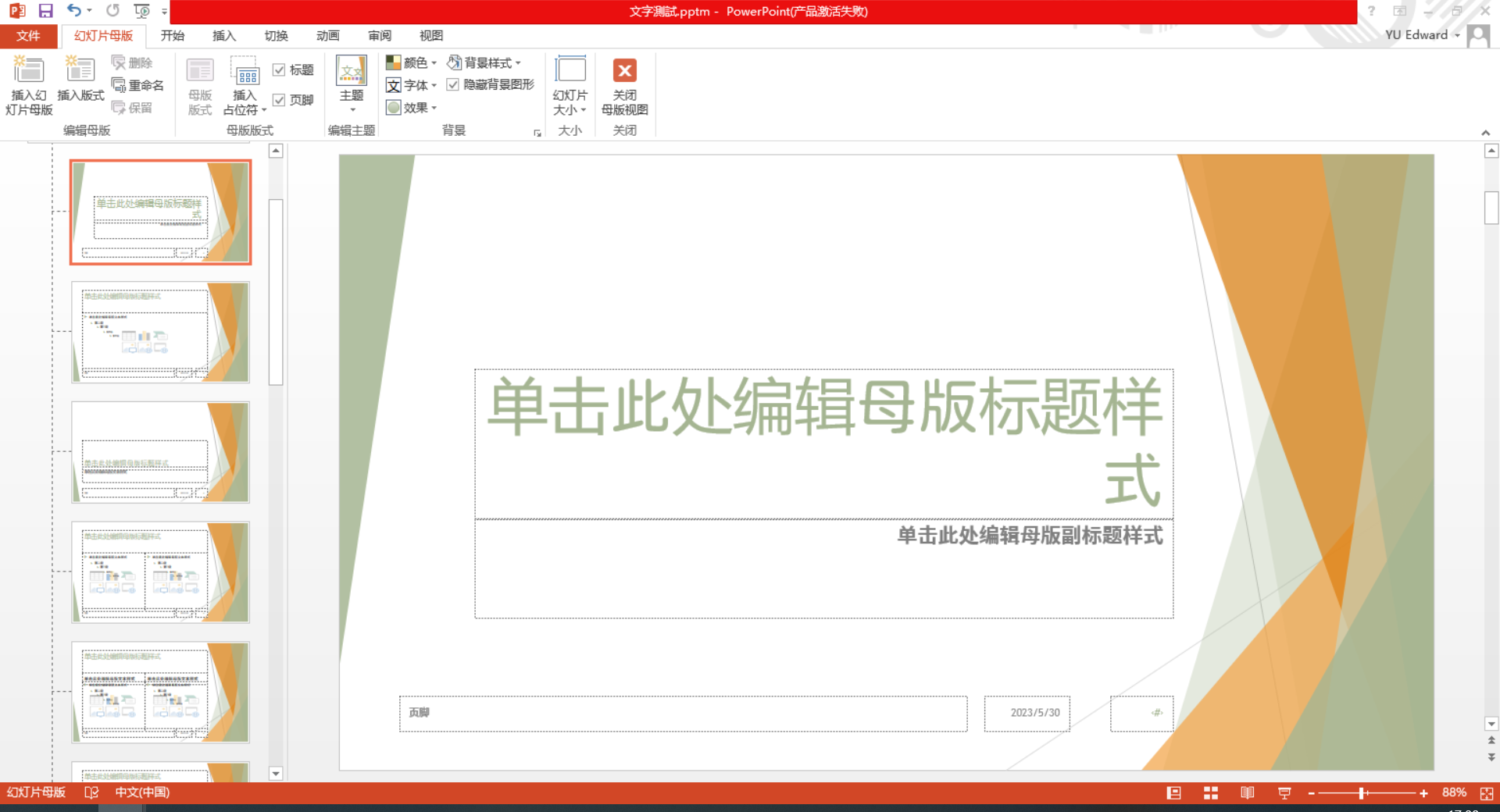 [Speaker Notes: 簡報秀出來，無論內容多好，字型仍是給受眾最直接的感受！
下載google drive 的字體
安裝
母版設定字體]
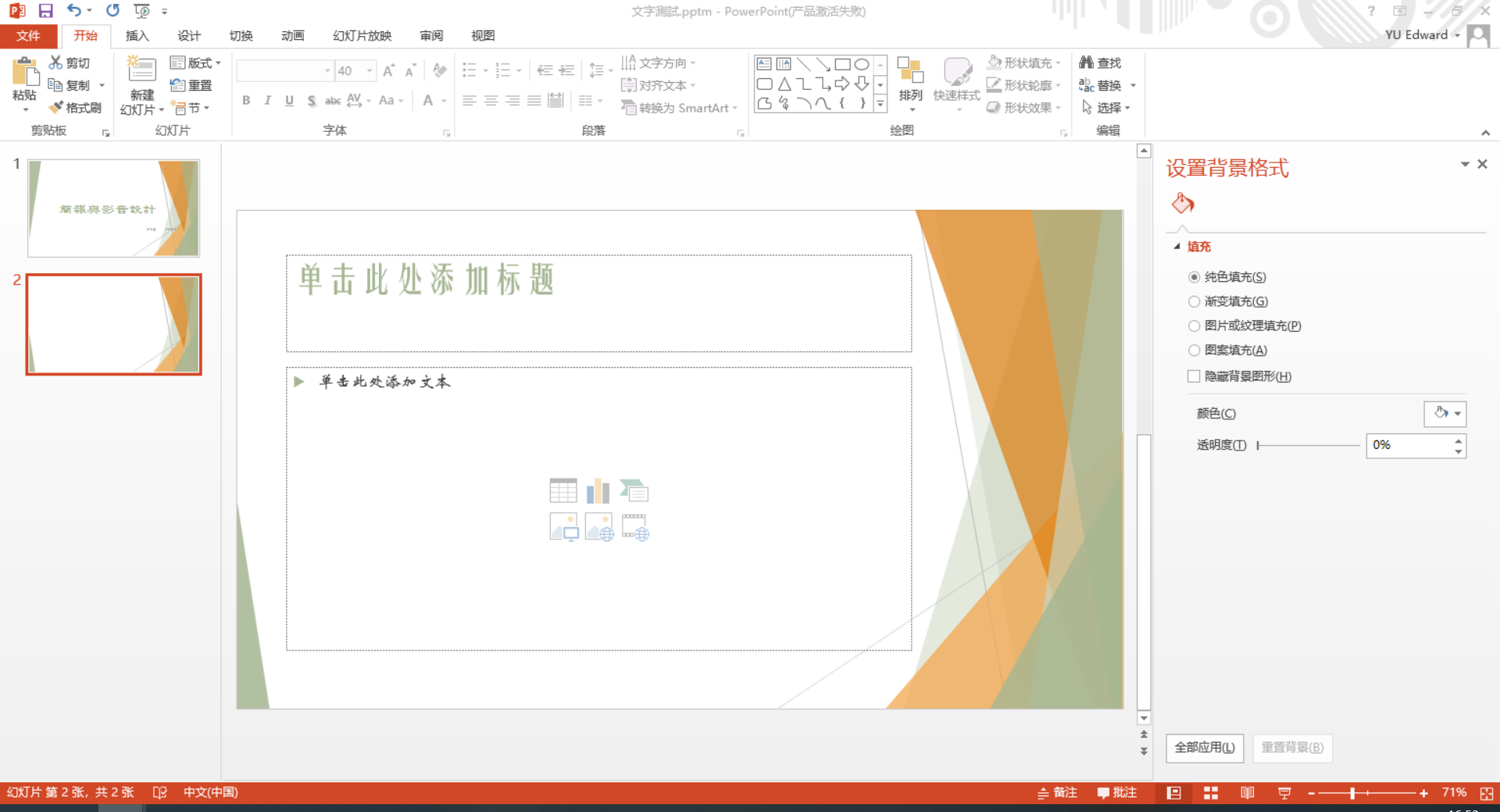 [Speaker Notes: ChatGPT
產生 7 頁 文案
添加搜索圖片
圖片裁切
添加效果]
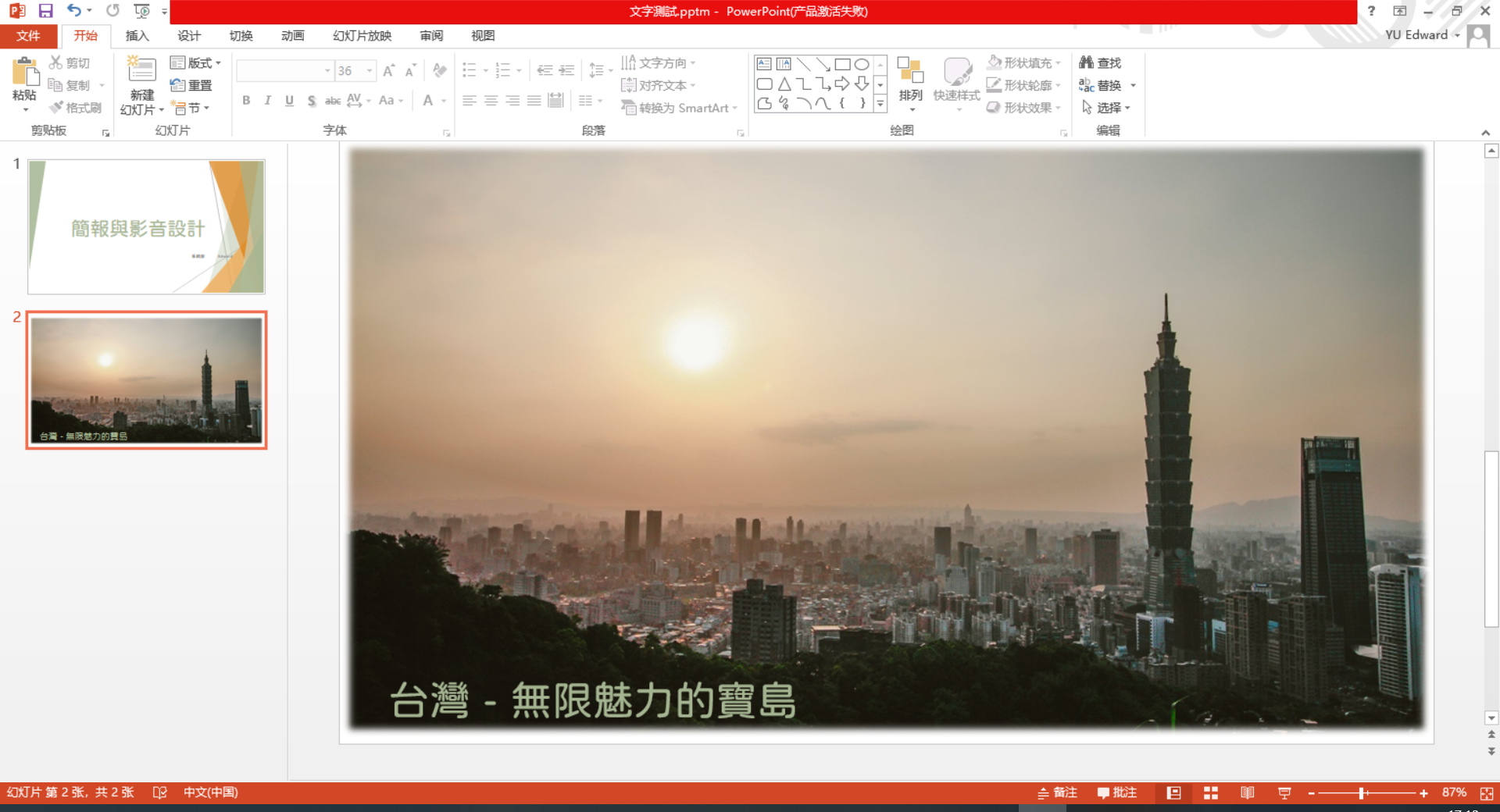 [Speaker Notes: ChatGPT
產生 7 頁 文案
添加搜索圖片
圖片裁切【圖片雙擊出現】
添加圖片效果
添加文字
添加動畫【出現】
效果選項-設置逐詞出現【聲音：打字機】
添加 logo
利用母片
自行設計母片
變更背景
保存設計的母片]
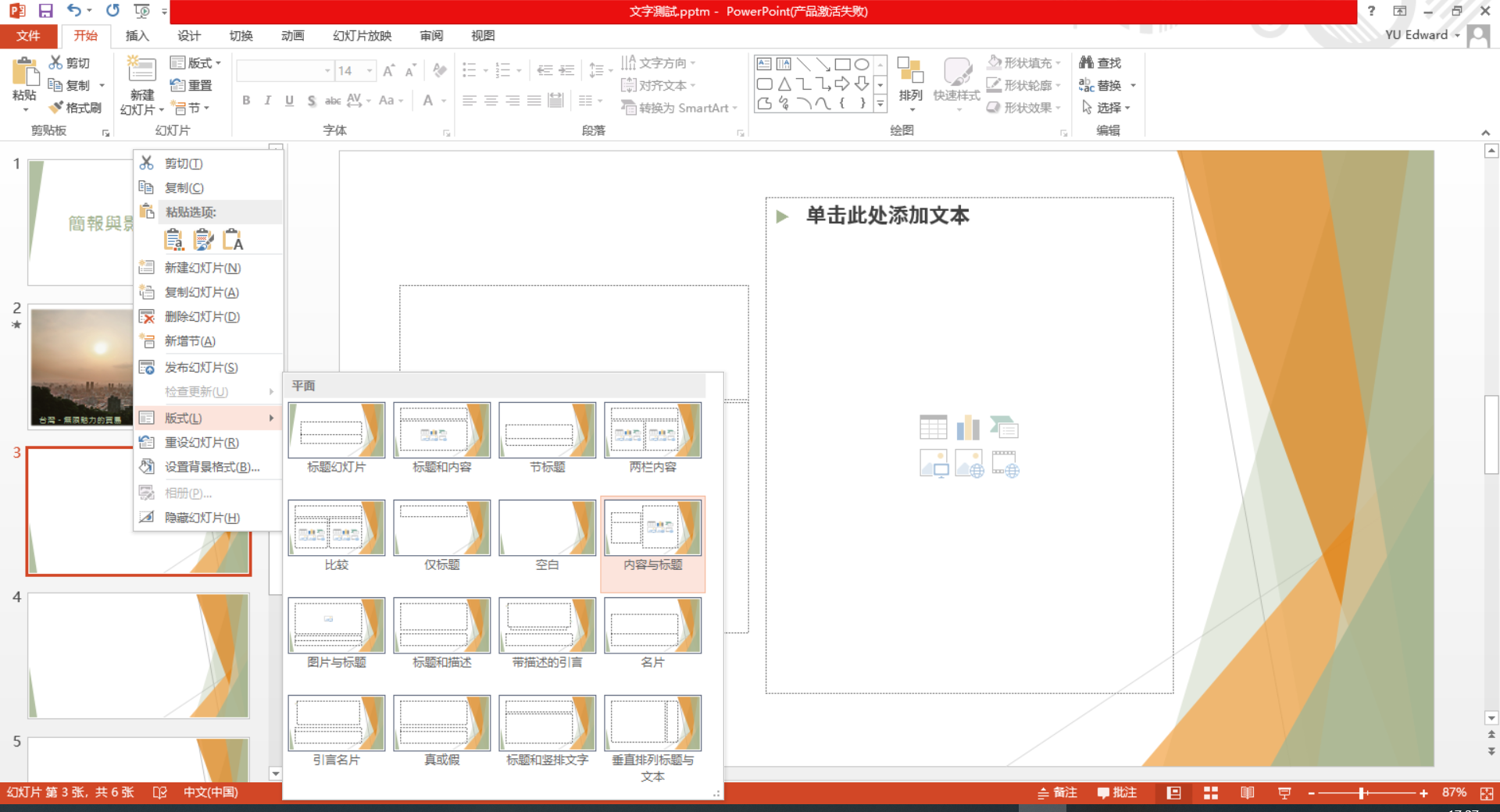 [Speaker Notes: 新增幻燈片
右鍵版面
添加内容
空行縮排
添加圖片【本機 台灣地圖】]
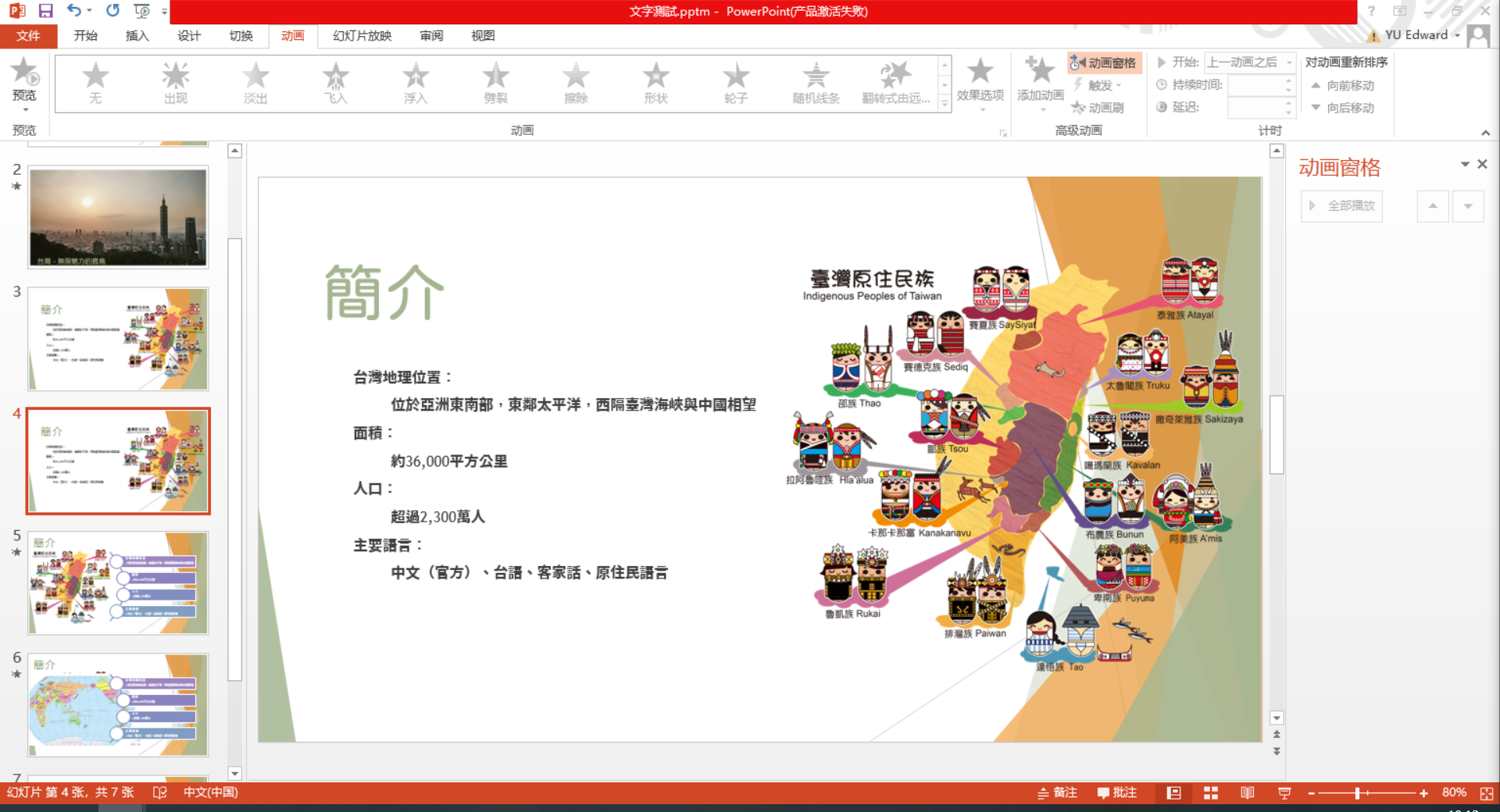 [Speaker Notes: 複製幻燈片
ctrl 按住 能複製
分兩部分 添加不同特效
飛入
彈跳
説明動畫窗格
可以拉動時間
配置延遲]
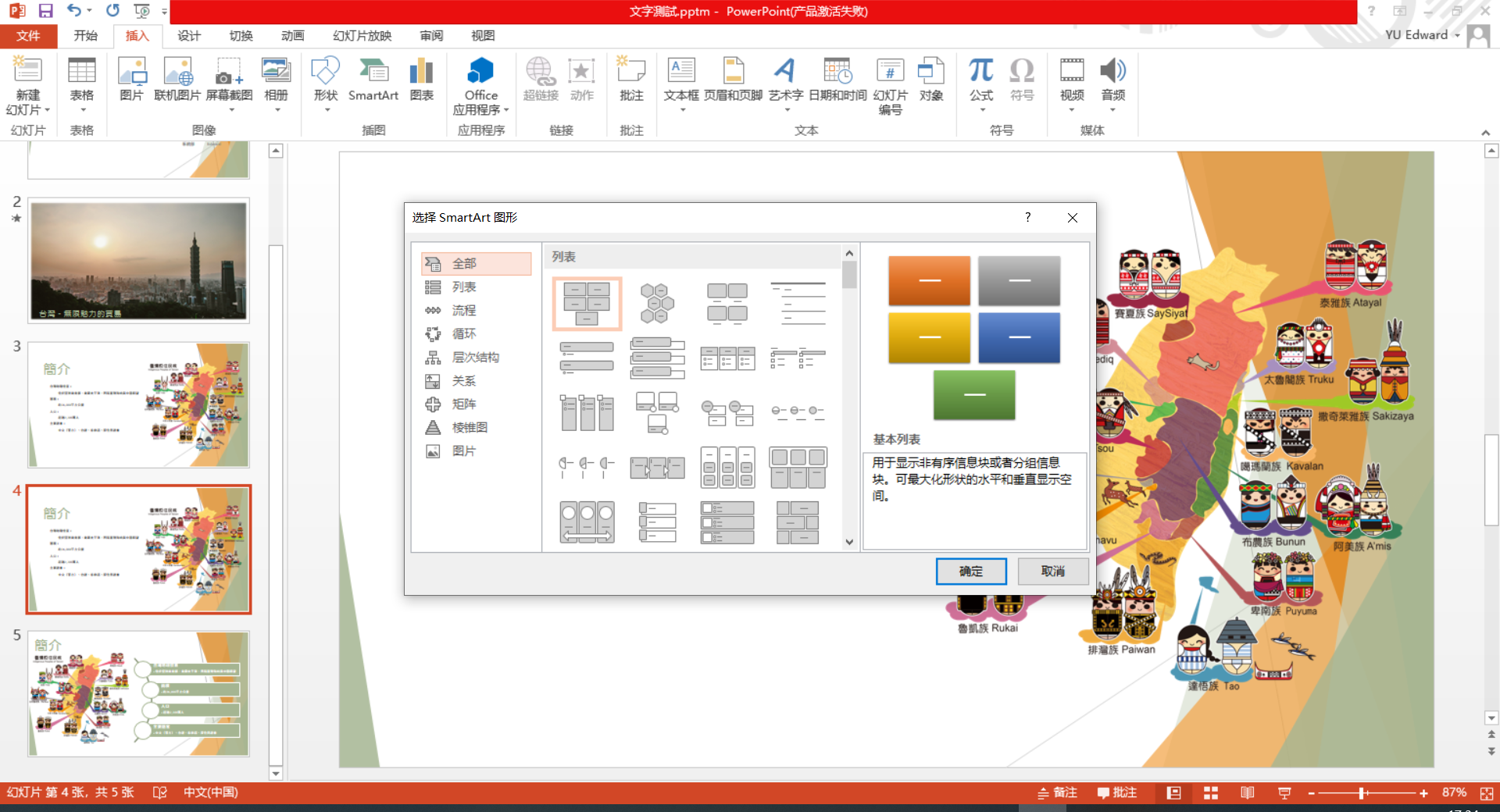 [Speaker Notes: 複製幻燈片
添加 SmartArt
SmartArt 設計裏面有批量更改的功能
單獨也可以【調整顔色，框架，移動】
添加動畫 
動畫方向
動畫序列
逐步-一個個 
整批-一個個一起 或 
當作一個-整個是一個圖
調整持續時間
調整延遲]
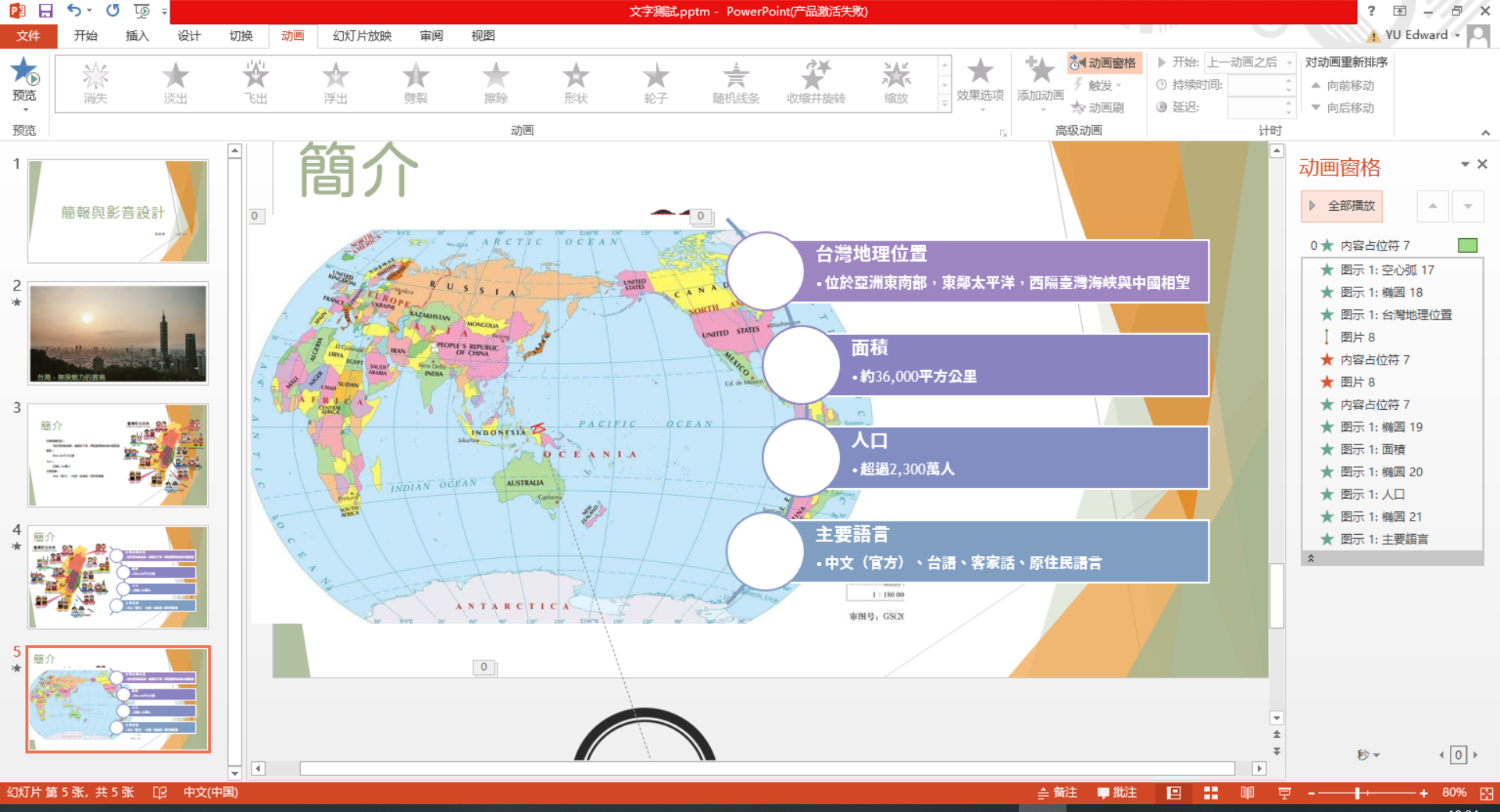 [Speaker Notes: 複製幻燈片
添加 SmartArt
添加世界地圖 【世界地圖】
添加放大鏡
移動動畫 飛行路徑
動畫窗格
加入地圖放大鏡淡出，變更排序
淡入台灣地圖]
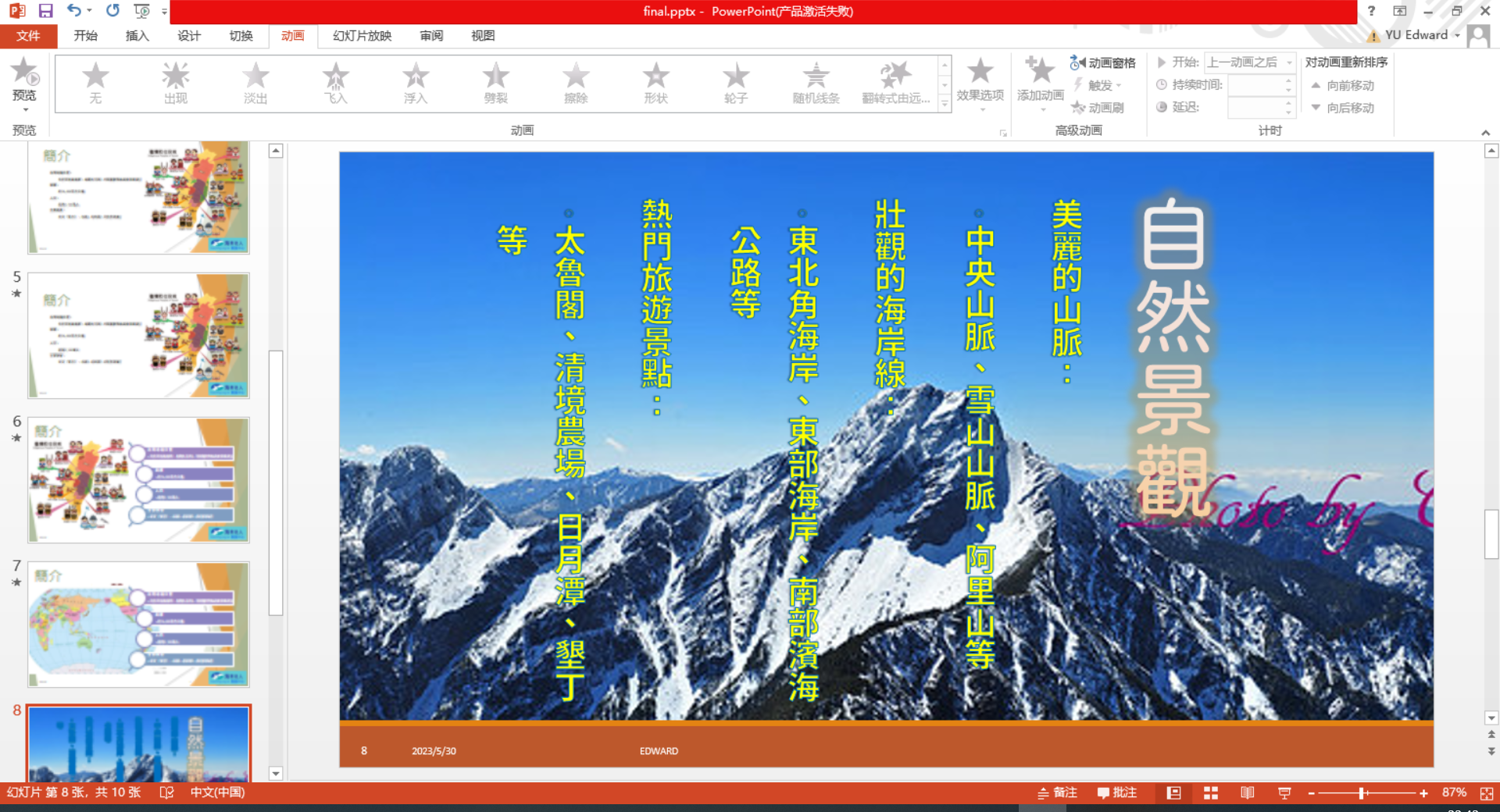 [Speaker Notes: 添加圖片
添加文字方塊
使用文字藝術師]
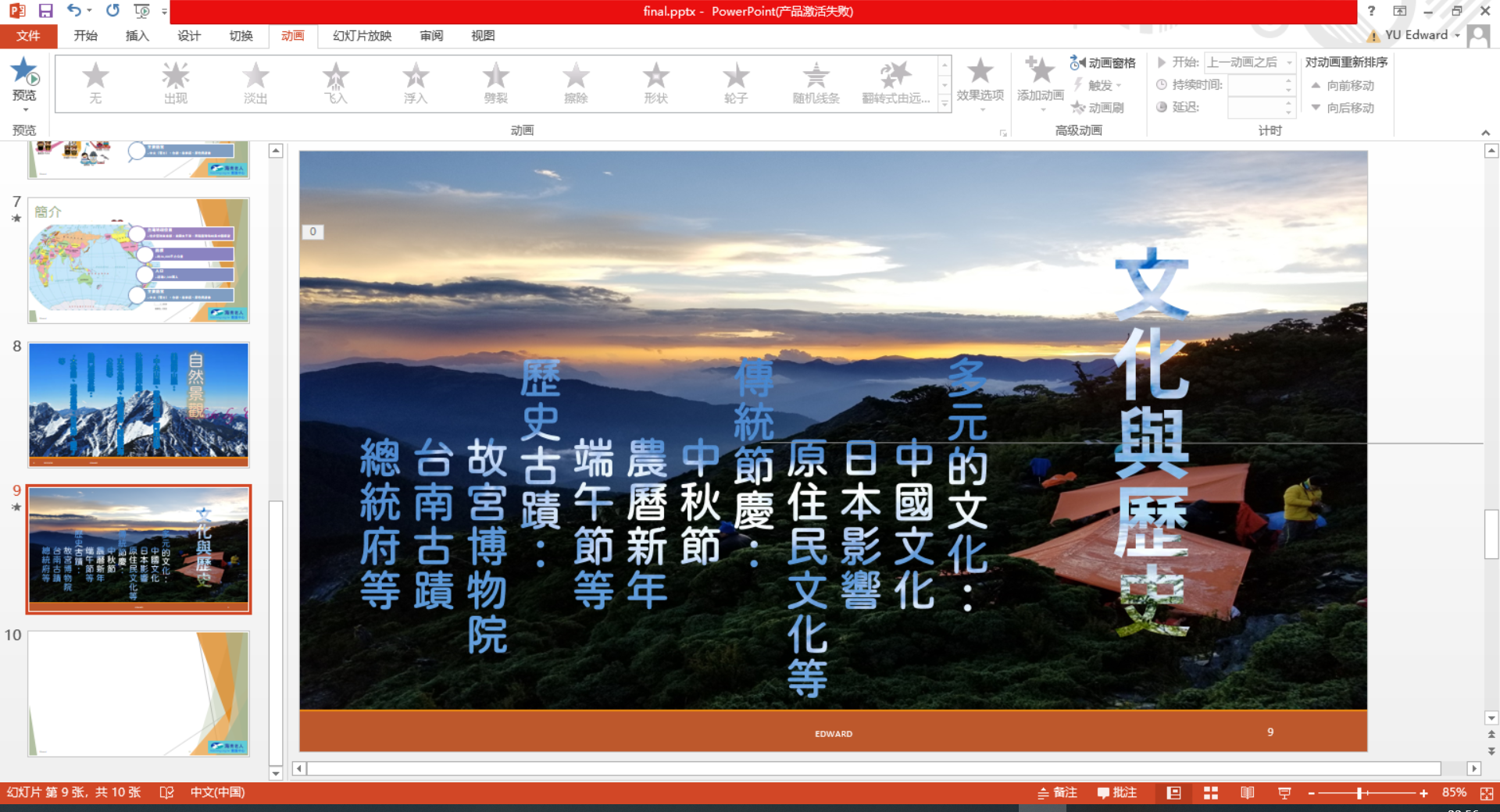 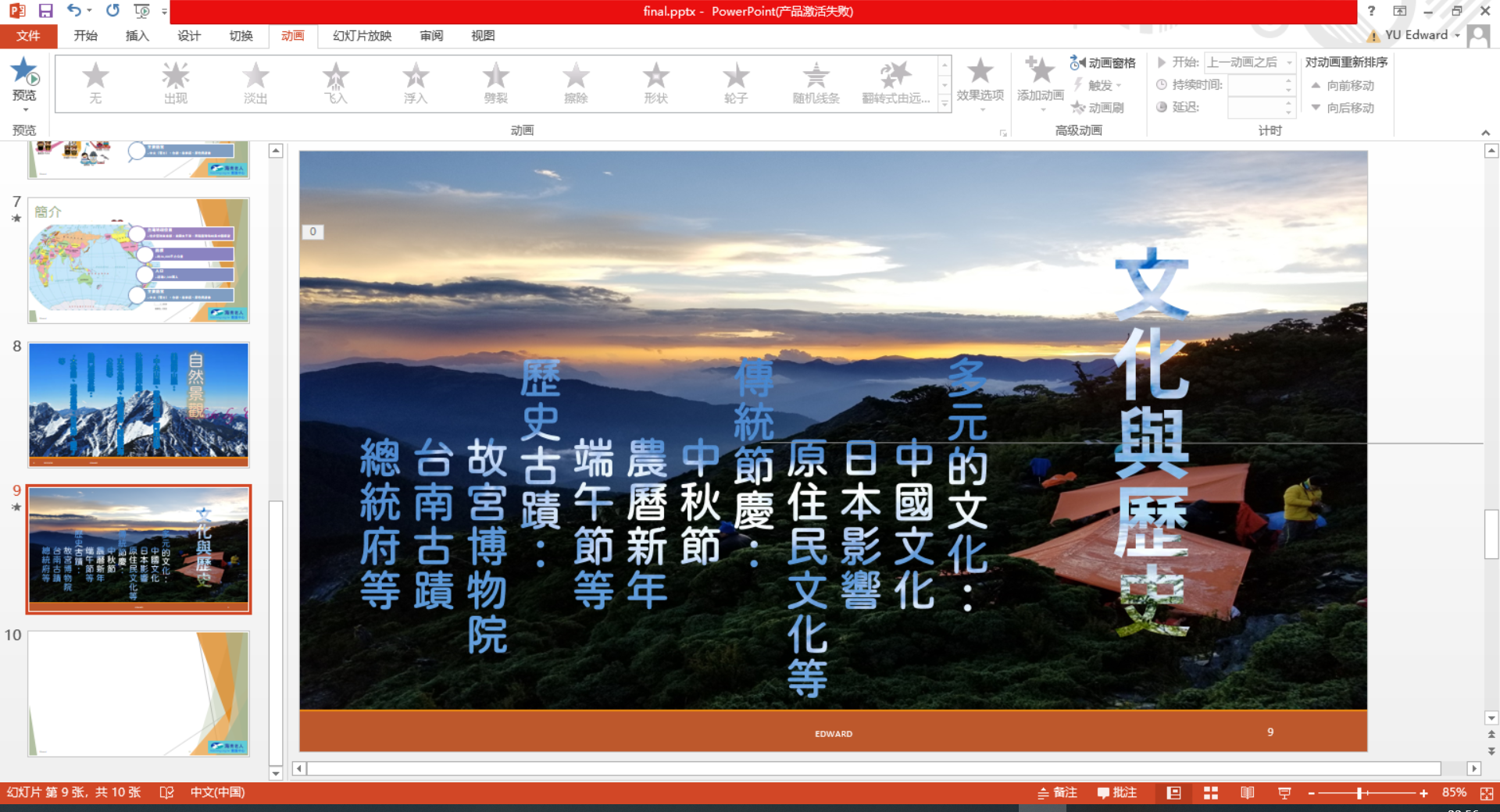 [Speaker Notes: 添加圖片
添加文字方塊
添加圖片
添加文字
合并圖層
添加文字方塊
添加圖片
添加文字
挖空文字
使用對齊工具
添加圖片做為背景移動感]
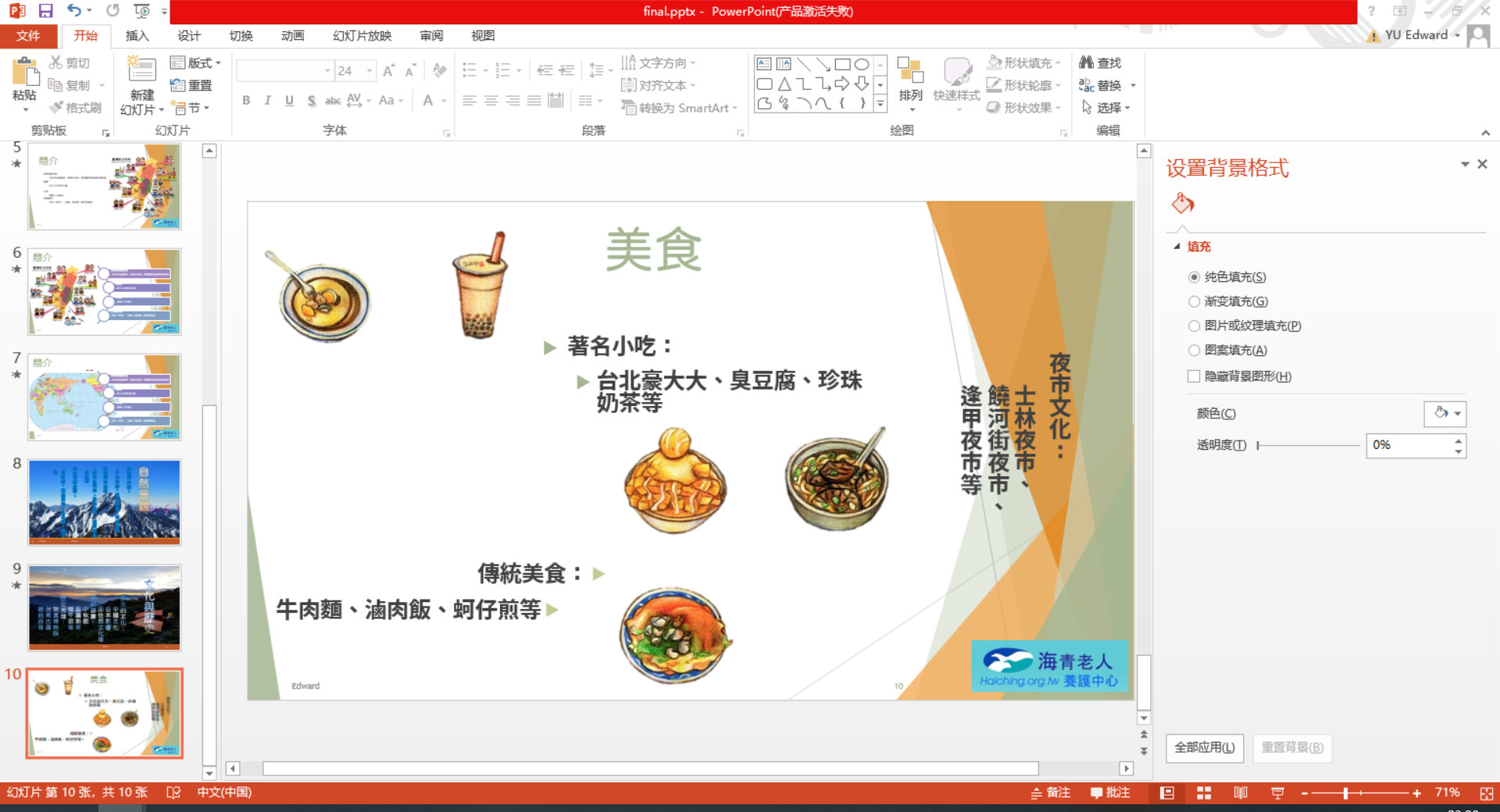 [Speaker Notes: 添加圖片
去背
添加文字方塊
靠右后添加對應圖片符號【Wingdings 3】]
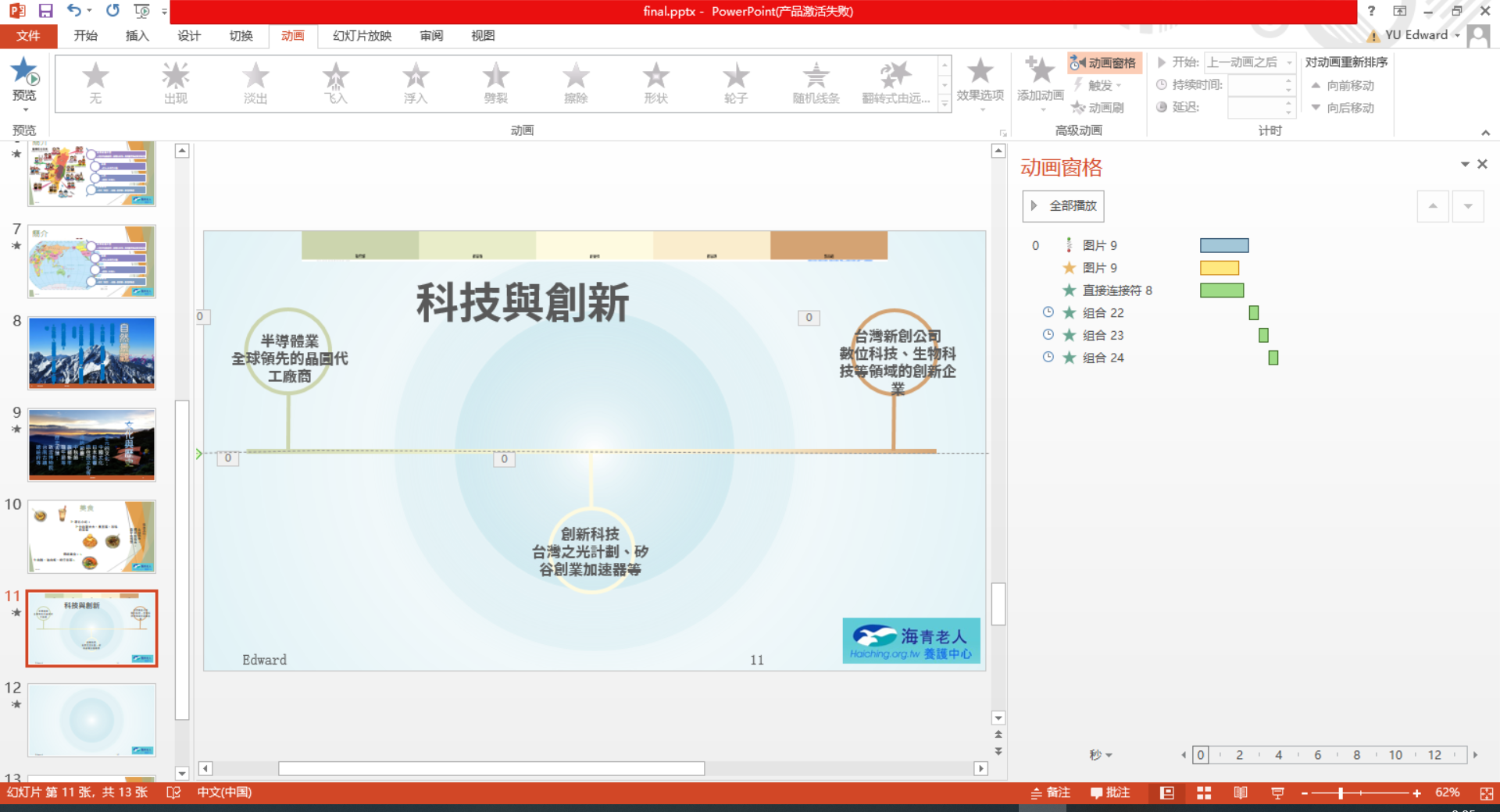 [Speaker Notes: 套用單頁模板
介紹coolors 色票網站
劃綫 改爲漸變
畫園 加綫 
對齊 改色
加齒輪 去背 加路徑 
加動畫]
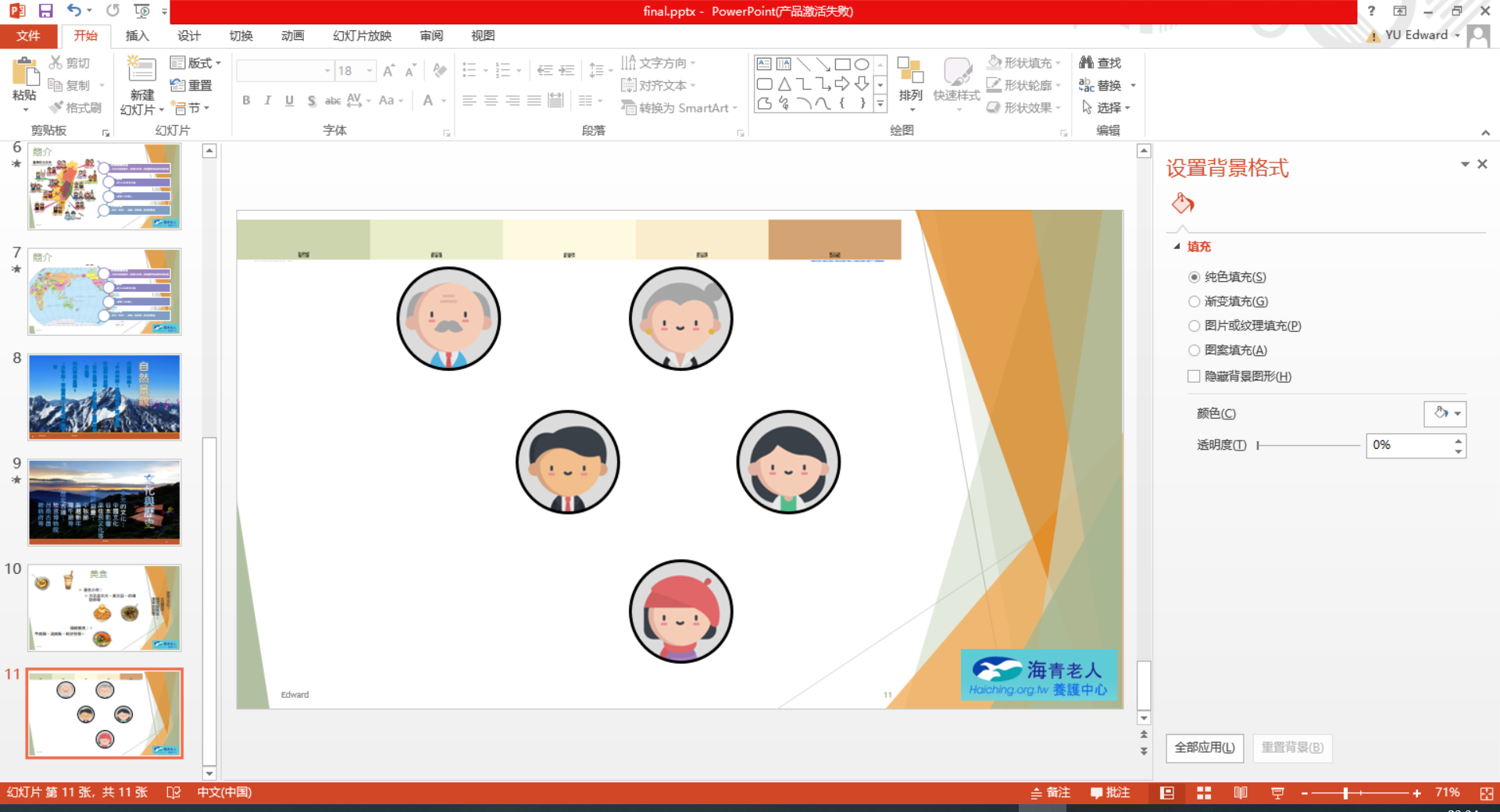 [Speaker Notes: 附加課程
	畫關係圖
	相冊添加
	相冊配音
	添加背景音樂

共享文件

Google 文檔
Google drive
Google 共同編輯]
Google 雲端共用
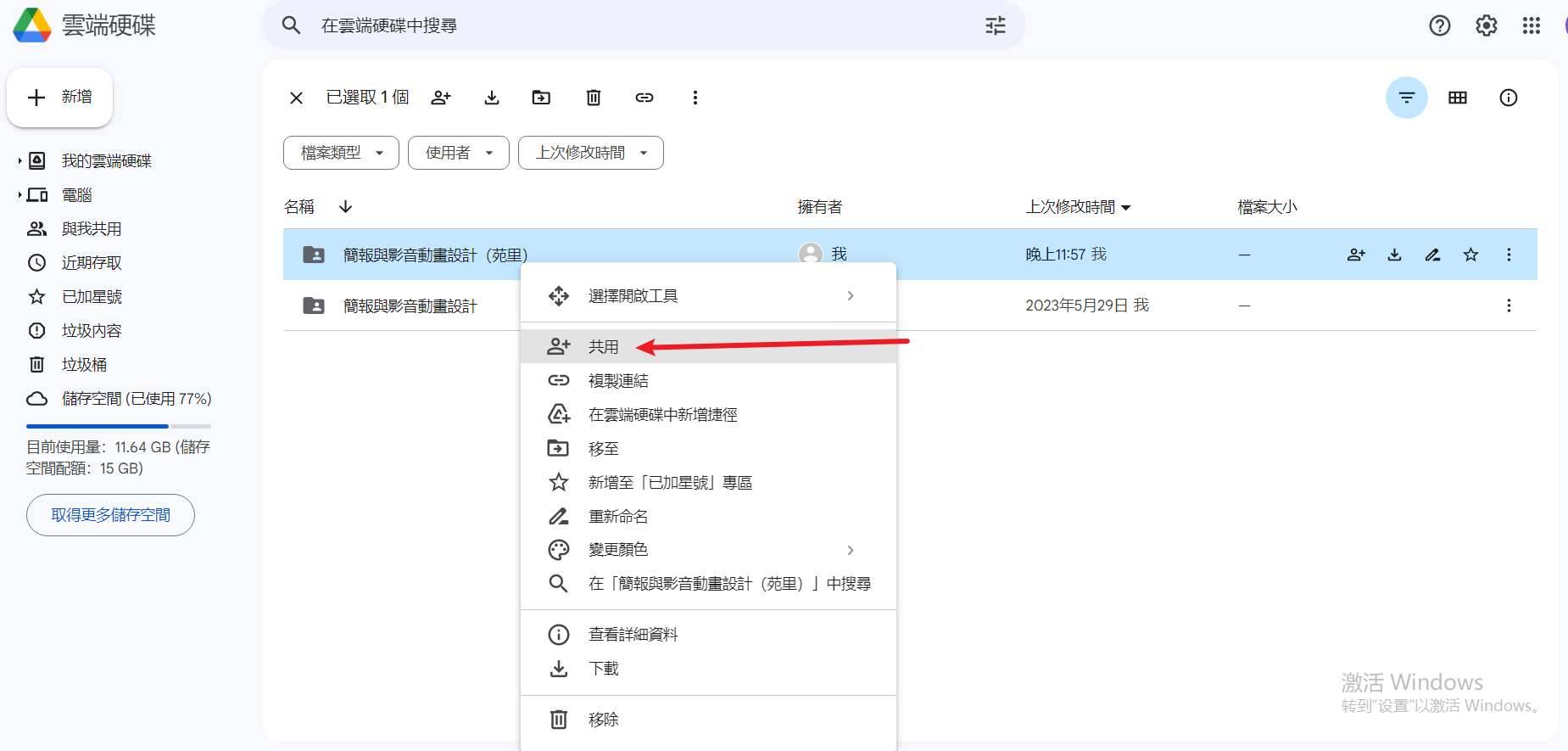 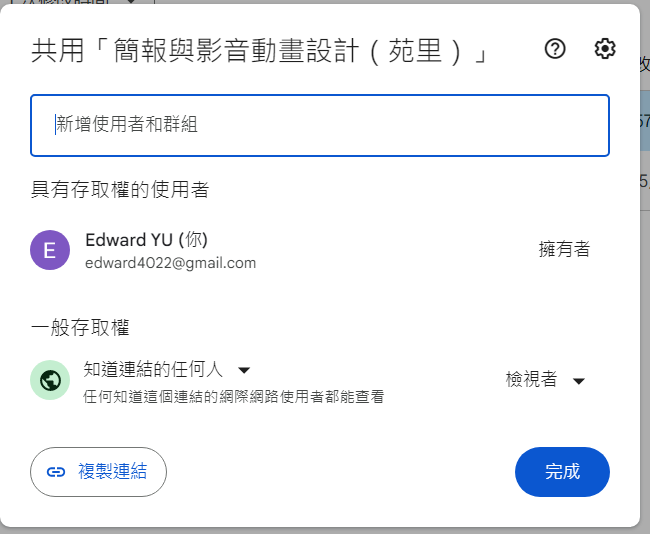 [Speaker Notes: 共用功能知道連結， 加入賬號權限生成 QRCode]
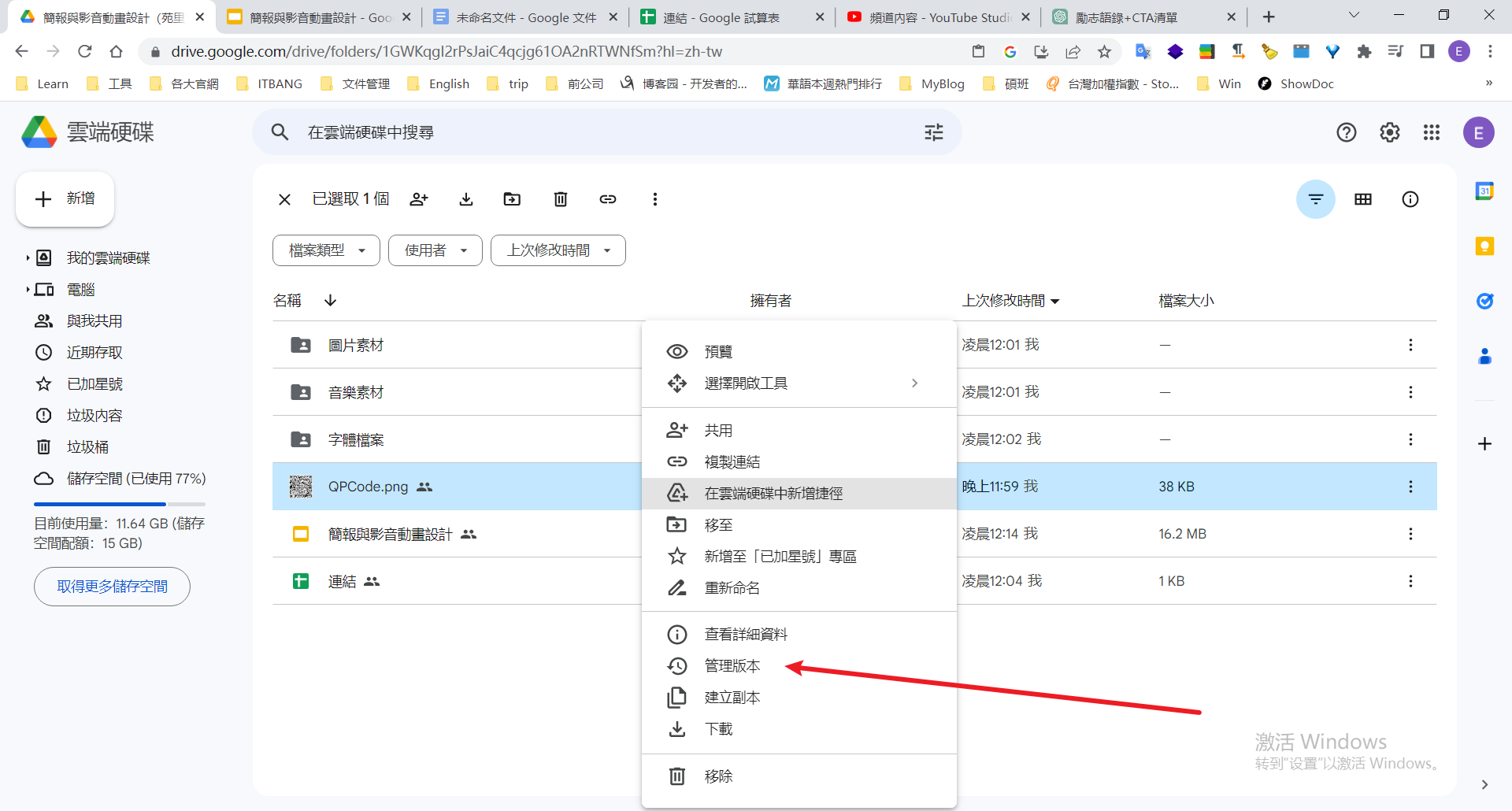 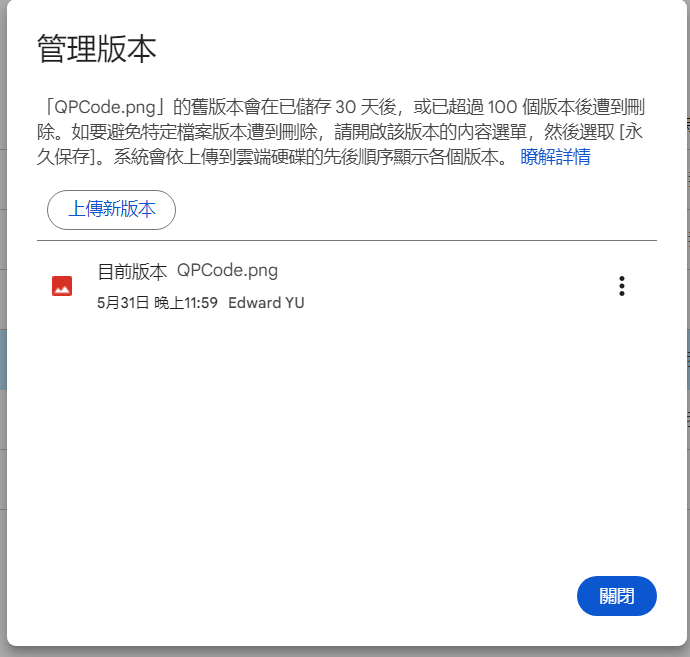 [Speaker Notes: 版本管理大家上傳娛樂]
Canva
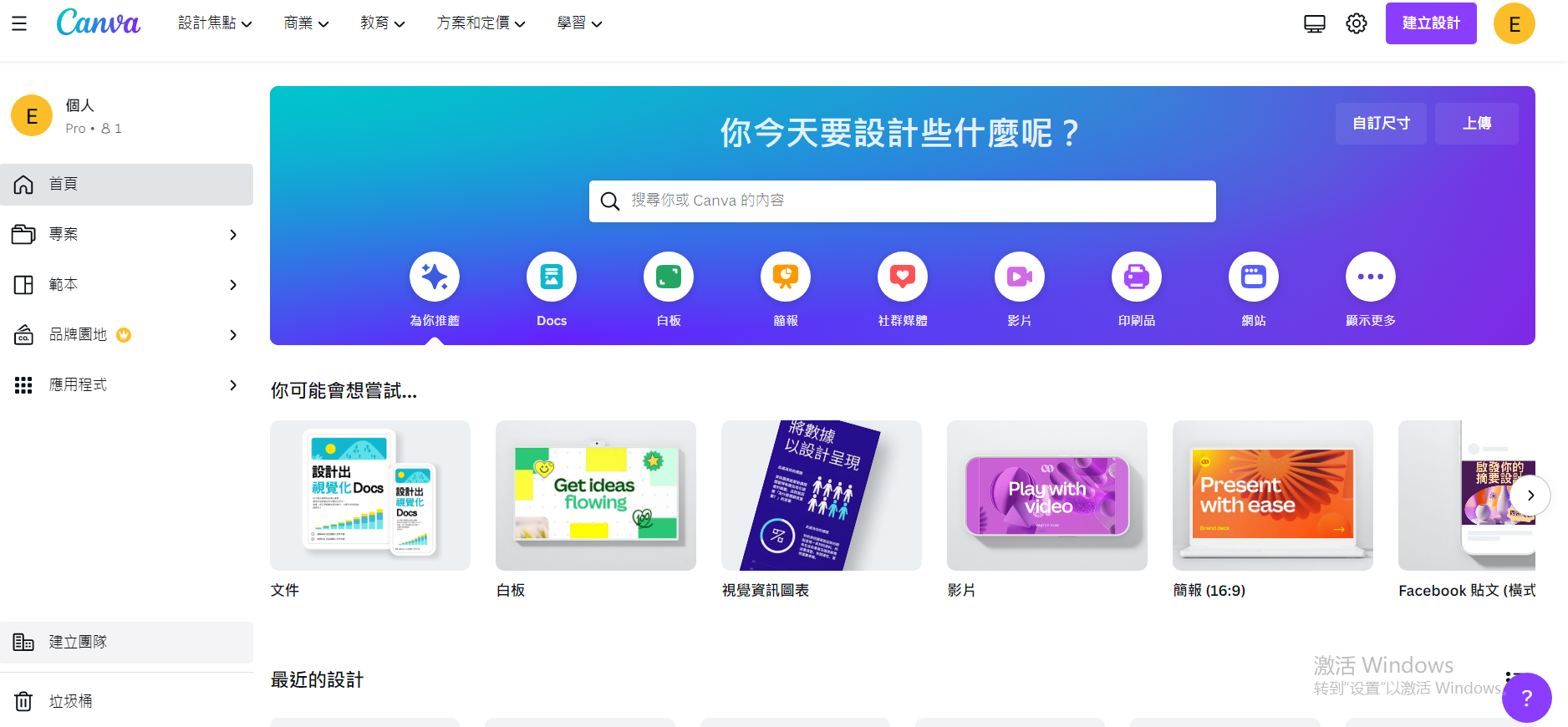 [Speaker Notes: Canva 包含很多的圖像編輯功能
桌面下載設計照片拼貼
思維圖]
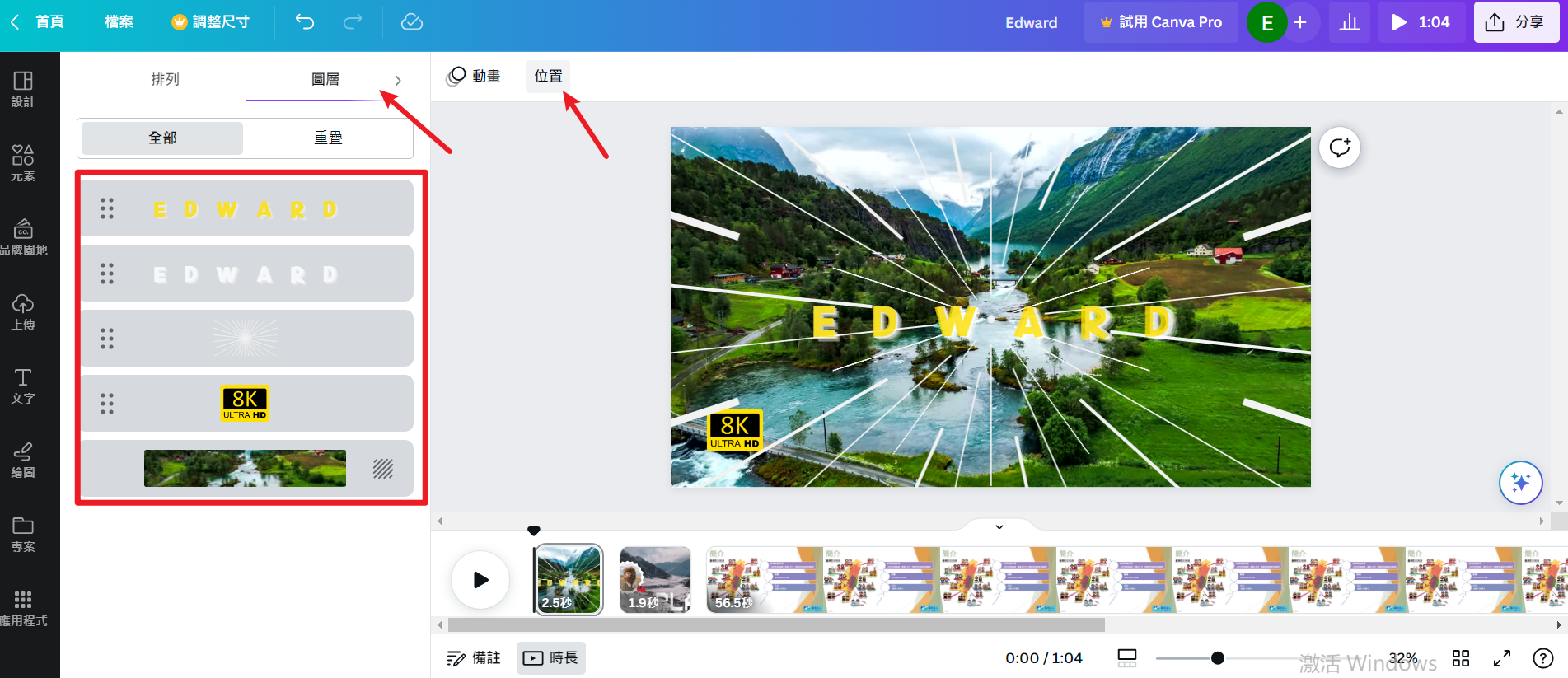 [Speaker Notes: ctrl 連點可以調整圖層， 或是 點選位置【選到圖層】
ctrl + 滾輪 也有檢視畫面大小的調整
【若開通PRO】左上角可以直接調整影片調整尺寸【有fb，IG，Youtube等等】]
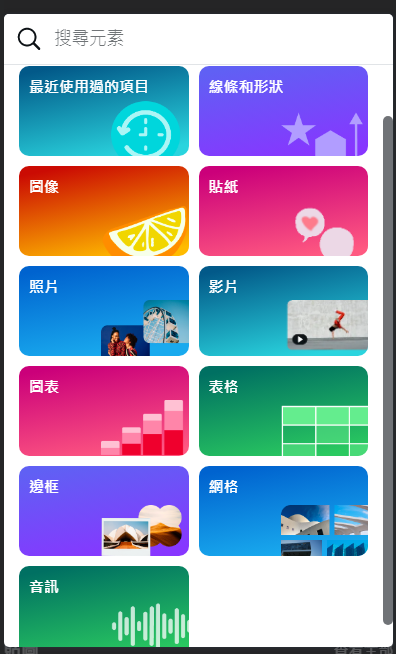 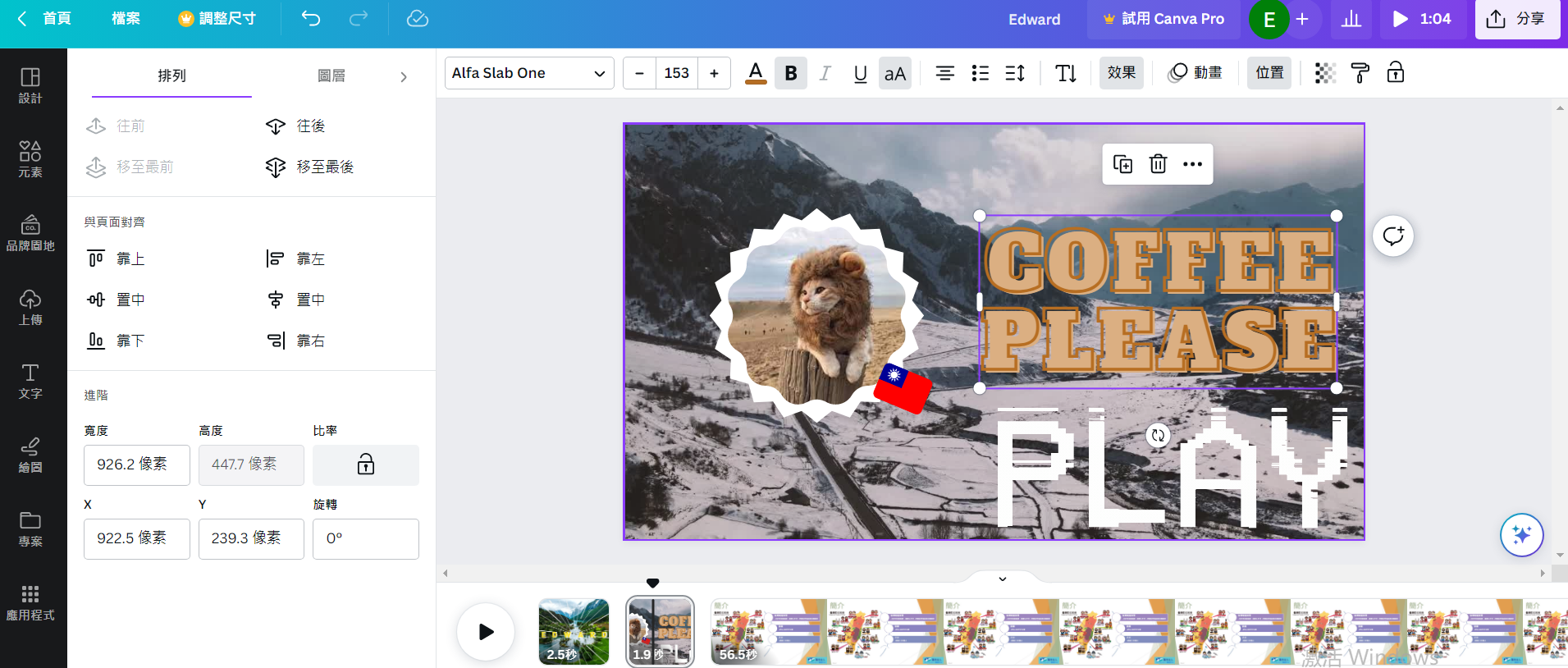 [Speaker Notes: 在所有的圖層中都可以點選【位置】【排列】使用一些標準位置，的選項
shift 可以多選【置中演示】
選擇元素添加素材]
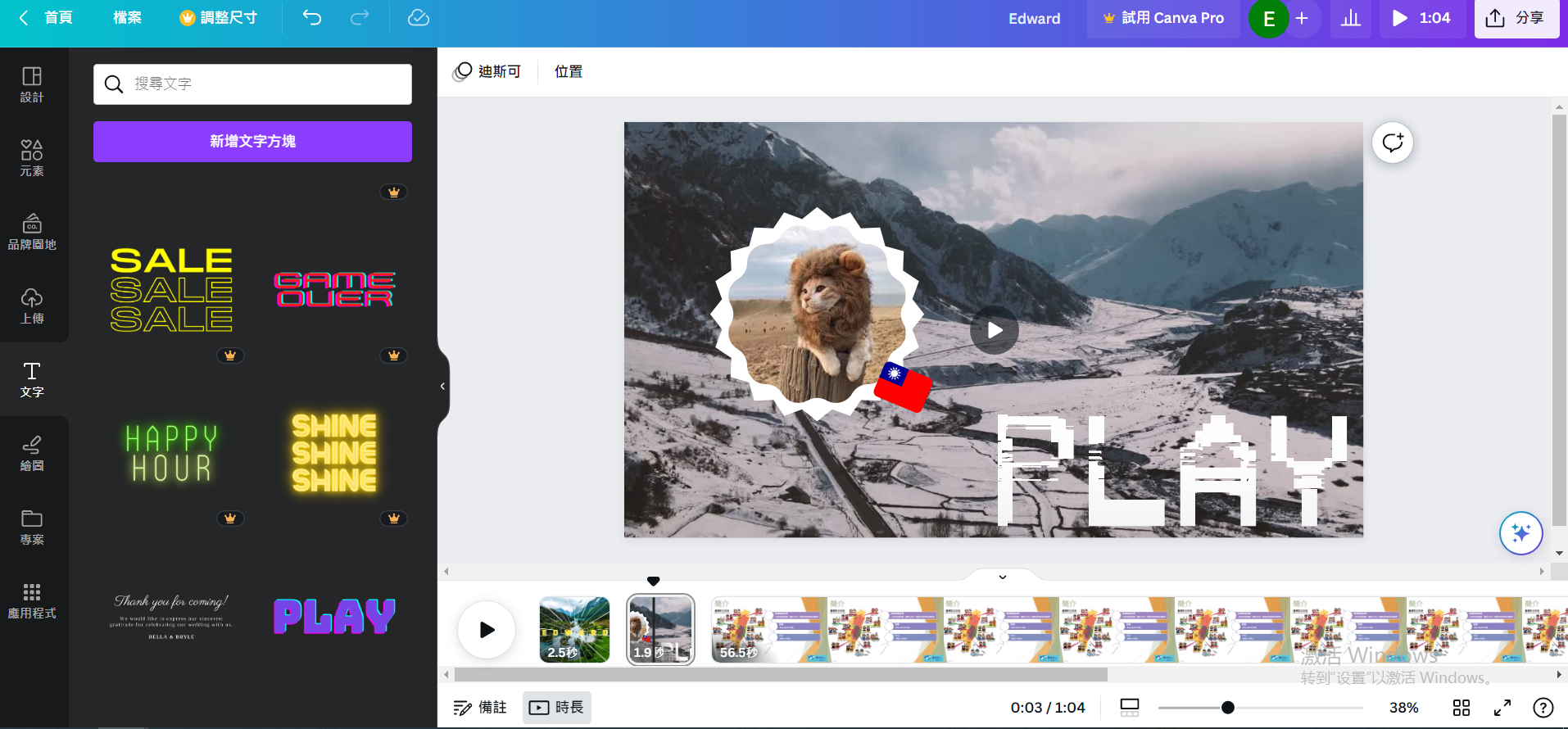 [Speaker Notes: 【可選標題或是内文】添加文字特效圖層	
複製可按住 alt 案件就可以直接拖拉
其實每個文字通過調整都能做出特殊的效果]
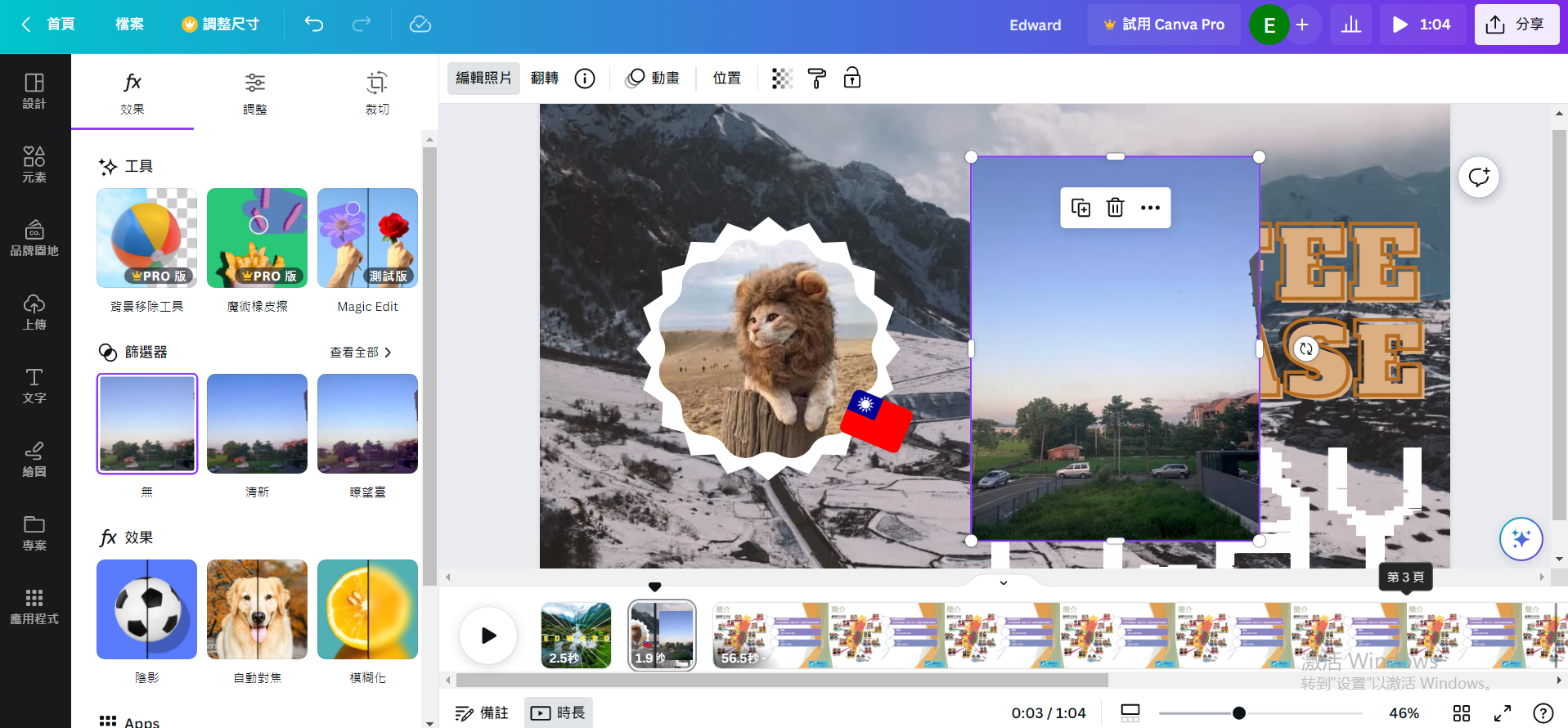 [Speaker Notes: 圖片上傳后，能夠使用編輯裁切， 或是上效果調整]
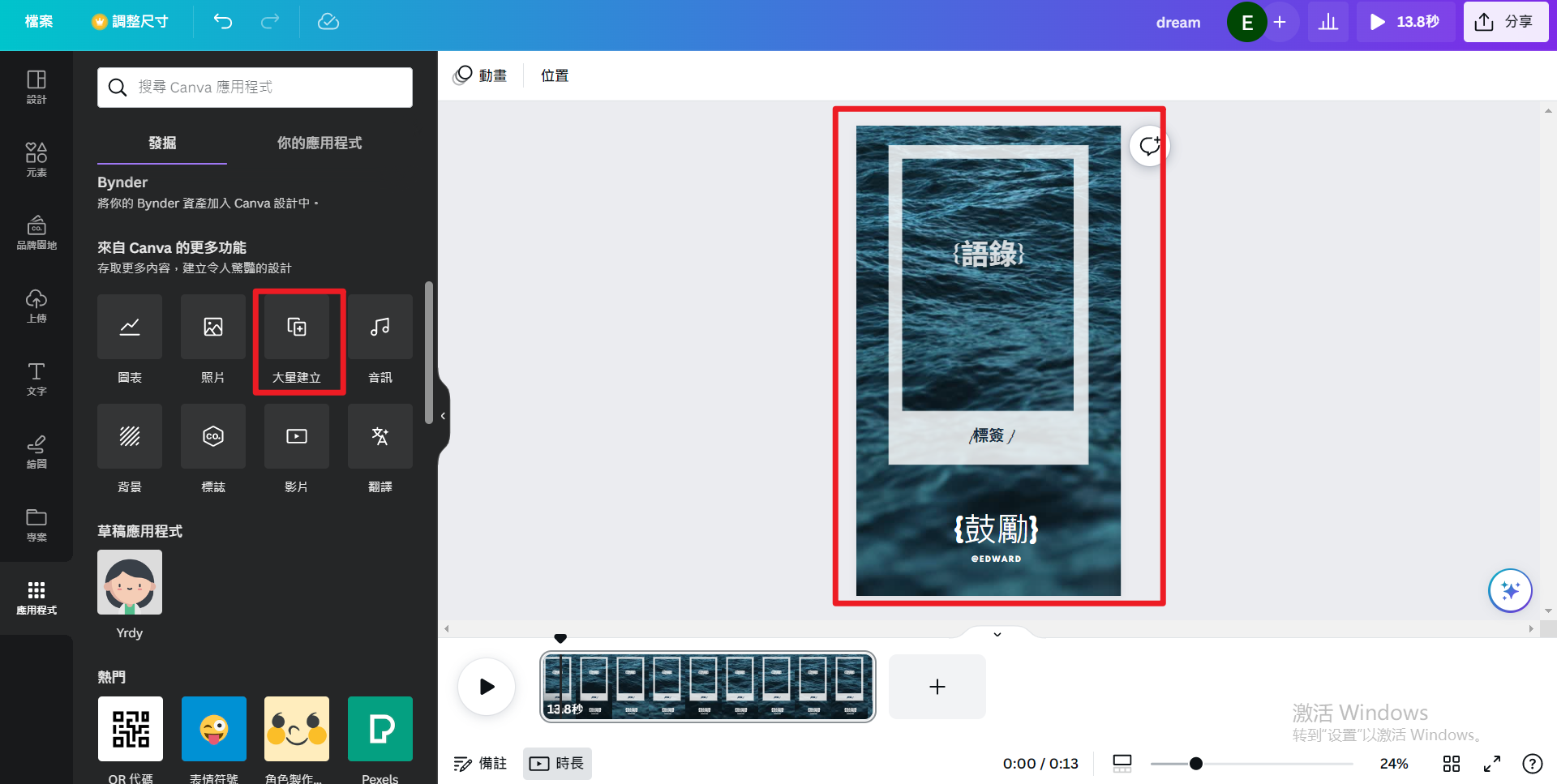 [Speaker Notes: 增加reel 模板使用大量建立添加 chatGPT 產生語錄創建

轉職小編可以從Canva做起]
資源分享
共享文件
https://drive.google.com/drive/folders/1v9OUTHJxcsVxwyUp5oAHXWiFJTmSkTtH?hl=zh-tw